Unit C: Animal Management
Essential Standard 5.00: Understand management of agriculture animals.
Objective 5.02
Classify diseases of animals and preventative maintenance procedures.
Preventative Maintenance
Every production farm (swine, cattle, poultry, or sheep) should establish a preventative maintenance schedule that is followed year after year
It will vary depending on the type of animals you are raising
Preventative Maintenance Includes
Sanitation
prevents a wide variety of diseases and issues associated with raising livestock 
More effective method of preventing disease compared to treating animals once they are sick 
Isolation of new animals to prevent spread of disease 
Biosecurity
protection from biological harm from living things including diseases, parasites and bioterrorism
Record Keeping
keep accurate breeding records, health protocols, production records, vaccinations schedules, etc. 
Feeding Practices
provide adequate nutrition to meet the needs of the individual animals
Preventative Maintenance Includes
General Management Techniques
used to control potential injuries and problems to the animals and/or workers 
Vaccination and Immunization
used to control a variety of diseases associated with livestock animals
Preventative Maintenance Includes
External Parasite Identification and Control
prevent excessive infestation, illness and potential death of livestock animals 
Internal Parasite Identification and Control
prevent excessive infestation, illness and potential death of livestock animals
Dehorning
Prevent injury to cattle, people and facilities
Perform when the animal is young
Reduces shock and is easier to do
Older animals tend to bleed more
Fall is the best weather for dehorning
Dehorning
Methods:
Chemical
liquid or pastes
Mechanical
Spoons, cup or tube type
a circular blade is pushed into the skin around the horn bud and then turned to remove horn.
Barnes type
hinged tool placed over the horn that slices through skin and under the horn
Hot irons
a heated tool is held to horn bud to destroy horn producing cells
Bloodless method only used in button stage
Saws
a hand saw or obstetrical wire is used to saw through horn
Dehorning
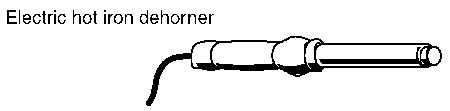 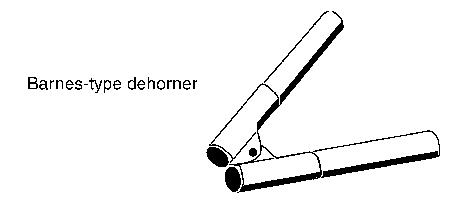 Dehorning
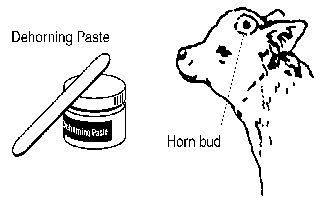 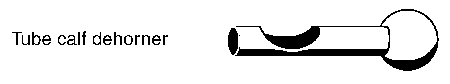 Castration
Removing testicles of male animals
Prevents unplanned breeding
Improves ability and ease to manage animals
Castrate young animals to reduce stress
Castration performed on all livestock species
Castration
Methods
Surgical
involves splitting or removing the lower third of the scrotum and extracting the testicles by severing the spermactic cord
Tools used include a surgical knife, emasculator, or Henderson castrating tool
Bloodless
Burdizzio or elastrator
cuts off blood supply to the testicles
Beak Trimming Poultry
Removing ½ to 1/3 of the beak
Performed to prevent cannibalism 
Poultry in range systems should not be debeaked
Methods
Hot iron tool
Infrared tool
Clipping Needle Teeth
Removal of sharp side teeth on piglets 
Prevents injury to sow during nursing and littermates. 
Method
Disinfected clippers
Docking
Removal of a portion of the tail
Performed on sheep, pigs and sometimes dairy cattle
Sheep and Cattle
Improves overall sanitation especially during reproductive procedures and parturition 
Methods
Knife
Elastrator
Burdizzo
Emasculator
Electric docker
Hot iron docker
Docking
Swine 
Prevents tail biting. 
Methods
Side-cutting pliers
Hot iron dockers
Vaccination and Immunization
The purpose of vaccinations is to develop immunity to diseases
Vaccination and Immunization
Types of Disease
Non-Infectious
caused by environmental or nutrition factors rather than a specific microorganism
typically not contagious
Examples:
faulty nutrition
trauma
toxic substances
congenital defects
metabolic disorders
Vaccination and Immunization
Types of Disease
Infectious
caused by a specific disease causing microorganism and/or pathogen
may or may not be contagious
Examples:
Virus
single celled eukaryotic organism
has characteristics of both living and nonliving material, but cannot grow and reproduce outside of a living cell
antibiotics are not effective in treating viruses 
Bacteria
single celled prokaryotic organism
survive in various conditions and invade the cells of an animal’s body 
Protozoa
microorganism that causes disease
Vaccination and Immunization
Immunity
resistance to developing a disease
types of Immunity:
Active
immunity that is acquired naturally due to exposure to substance that stimulates antibody production
vaccination
Passive
antibodies that are transferred from mother to baby or injected into an animal from an animal that is already immune
colostrum
Vaccination and Immunization
Vaccines
substances that develop resistance to disease (immunity) 
Types of Vaccines
Modified Live
vaccines that are alive but are weakened and have lost their disease causing ability 
Killed
vaccines that do not contain pathogens, but still stimulate immune response
Vaccination and Immunization
Routes of Injection
Vaccine Injections
Subcutaneous
under the skin
angled approximately 45 degrees
Intramuscular
into the muscle
90 degree angle
Intranasal
into the nose
no needle used
vaccine is deposited through small tube into the nasal cavity
Vaccination and Immunization
Routes of Injection
Medication Injections
Subcutaneous
Intramuscular
Intravenous
into the vein
angled approximately 25 degrees
jugular vein is most common vein used but caution must be taken to not hit carotid artery
Intradermal
into the epidermal layer of the skin
angled approximately 10-15 degrees
Common Diseases of Cattle
Brucellosis
microorganism that causes abortion during last half of pregnancy, afterbirth retention or sterility
must be slaughtered and disposed of properly
Prevention
vaccinating breeding females
testing animals
purchasing from brucellosis free producers
Common Diseases of Cattle
Shipping Fever
disease complex with many symptoms
closed eyes
Fever
Coughing
Diarrhea
discharge from nose
more common in young cattle during times of stress
Treatment
antibiotics and sulfa drugs
Common Diseases of Cattle
Blackleg
bacterial disease that lives in soils and infects animals through wounds
Sudden death
Lameness
swollen muscles
high fever 
Prevention
vaccination
Common Diseases of Cattle
Mastitis
bacterial infection that causes inflammation in mammary glands
more common in dairy industry
Prevention
sanitation and proper milking procedures


Many others diseases
as pinkeye, mastitis, leptospirosis, foot rot, and scours
Common Diseases of Swine
Transmissible Gastroenteritis (TGE)
Very contagious
Virus
Symptoms
Vomiting
diarrhea with white, yellow or green feces
kills almost 100% of baby pigs
Treatment
Drugs and vaccines are not effective in controlling and treating TGE in swine
Common Diseases of Swine
Swine Dysentery
bacterial disease
bloody scours
Treatment
use of one of the several recommended drugs in the drinking water
Common Diseases of Swine
Mycoplasmal Pneumonia
chronic disease
coughing in young pigs
reduces feed intake and causes reduced gains
Mortality is low
Prevention
vaccination and sanitation
Common Diseases of Swine
Porcine Reproductive and Respiratory Syndrome (PRRS)
viral disease
late term fetal death
abortion
weak pigs
respiratory disease in young pigs
No effective treatment
Prevention includes vaccination

Others include:
swine cholera (now eradicated in U.S.), leptospirosis, and SMEDI
Common Diseases of Poultry
Newcastle Disease
Virus
Symptoms
gasping for air
Sneezing
breathing difficulties
tremors and paralysis
No known treatment
Common Diseases of Poultry
Avian Pox (Fowl Pox)
Virus
Symptoms
yellow cankers in the mouth and eyes
scabs around the head
No known treatment
Common Diseases of Poultry
Coccidiosis
protozoan parasites
Symptoms:
bloody diarrhea
weight loss
droopiness
Affects numerous livestock species
Treatment and prevention
coccidiostats
Common Diseases of Poultry
Aspergillosis (Brooder Pneumonia)
fungus or mold
Symptoms:
loss of appetite
Gasping
Sleepiness
Convulsions
Death
Prevention
using mold free litter
Treatment
None  


Others including
blackhead, fowl cholera and erysipelas
Common Diseases of Sheep and Goats
Tetanus (Lockjaw)
bacteria that lives in the soil
enters the animal’s body through a wound
All livestock animals can contract tetanus 
Animals who receive preventative maintenance procedures such as castration or docking should be vaccinated
Common Diseases of Sheep and Goats
Enterotoxemia (Overeating Disease)
bacterial disease
causes sudden death of animals.
Prevention
Vaccination
Common Diseases of Sheep and Goats
Foot Rot
extremely contagious bacterial infection
causes lameness
wight loss due to limited mobility is major problem 
Treatment
footbath solution
 Prevention
Sanitation
regular hoof trimming
This disease found in all livestock animals.
Common Diseases of Sheep and Goats
Sore Mouth
Virus
blisters on the mouth lips and nose 
Zoonotic
Prevention
vaccination
Common Diseases of Sheep and Goats
Caseous Lymphadenitis (CL)
Bacteria
spread from animal to animal
contact with material from subcutaneous abscesses (pus) or fomites (inanimate objects) contaminated with abscess material
can survive several months in the soil and environment
Treatment
None recommended
Common Diseases of Sheep and Goats
Caprine arthritis encephalitis (CAE)
Virus 
may lead to chronic disease of the joints
associated with white blood cells; therefore, any body secretions which contain blood cells are potential sources of virus to other goats in the herd.
not all goats that become infected with CAE virus progress to disease, it is important to test goats routinely for infection by means of a serology test which detects viral antibodies in the serum
Disease Treatment and Prevention
Prevention is the best way to control diseases
Vaccination
Biosecurity Measures 
Cleanliness
Quarantine sick
Avoid exposure to disease
Isolate new animals
New feeder cattle should be vaccinated as soon as they come off the truck at the farm
Poultry, flock treatments
cause less stress than individual bird
medicine in water, sprays or dusts
Internal Parasite Identification and Control
Common Internal Parasites 
Roundworms/Ascarids- stomach worms, pinworms, lungworms.
Tapeworms- broad tapeworm, beef or pork tapeworm.
Flukes- liver fluke. 
Protozoa- coccidia.
Internal Parasite Identification and Control
Life Cycle- important to understand the typical life cycle to effectively control internal parasites. 
Adult female parasite lays eggs inside the host animal that pass out of the animal in feces. 
Eggs hatch and larvae climb onto blades of grass. 
Animal ingests larvae when grass is consumed. 
Larvae develop into adult parasites in host organ; stomach, lungs, intestines, etc. Adult larvae deprive animals of nutrients and/or blood.
Internal Parasite Identification and Control
Controlling Internal Parasites  
Most effective is prevention
Control Methods
Chemical
substances used to kill parasites
administered orally or topically
Problems with resistance to chemicals can occur. 
Test individual animals using a fecal egg count
Treat animals with parasite issues
Use the same de-wormer (anthelmintic) until it is no longer effective 
Sheep and goat industry have major resistance issues
Barber pole worm
causes blood loss, anemia and death
Internal Parasite Identification and Control
Controlling Internal Parasites  
Mechanical
complete or partial removal of parasite
Removing or breaking up contaminated manure 
Biological
non-chemical methods of controlling parasites
Feeding forages such as lespedeza hay that contains higher levels of tannins
Cultural/Environmental
modifies the growing environment of the parasite
pasture rotation
Internal Parasite Identification and Control
Major Problems and Recommendations
Other than death, the most costly result of internal parasites in cattle, swine and poultry is weight loss or reduced gains
The major internal parasites of poultry are several types of worms and coccidia
Roundworms cause the most damage of any internal parasites for hogs
Deworming pregnant sows and gilts about a week before farrowing kills the worms and prevents baby pigs from getting worms from their mother’s manure
External Parasites Identification and Control
Common External Parasites	
Ticks- bloodsuckers
Lice- bloodsuckers and biting
Mites- cause mange
Blowfly- screwworm in larval stage
Heel Fly- cattle grub in larval stage
Horn Fly- smallest, bloodsucking species
Other kinds of flies including horsefly, housefly and stable fly
External Parasites Identification and Control
Controlling External Parasites 
The most effective method of control is prevention
Control Methods
Chemical
most common method of controlling external parasites 
Systemic insecticides 
absorbed through the animal’s skin
oral ingestion also used to control some external parasites
Mechanical
Biological
Cultural/Environmental
External Parasites Identification and Control
Major Problems and Recommendations
Most external parasites of birds or poultry lower production by sucking blood
The external parasite causing the greatest financial loss in beef cattle is the larva of the Heel Fly or cattle grubs because they lower rate of gain and damage hides and meat
The major external parasites of swine are lice and mites
Mites, bedbugs and fowl ticks hide in cracks and crevices in poultry houses during daylight, and those places must be sprayed with approved chemicals during daylight to kill those external parasites